كلية التربية بالزلفي تكرم موظفيها المنقولين
    وفاء من الكلية لمنسوبيها ، أقامت الكلية حفل تكريمياً للموظفين الذين تم تكليفهم للعمل بوحدة تقنية المعلومات بناء على توجيه معالي مدير الجامعة الدكتور / خالد بن سعد المقرن
و ذلك في مكتب سعادة عميد الكلية الدكتور.عبدالله بن خليفة السويكت ، وبحضور سعادة مدير الإدارة في الكلية الأستاذ / خالد بن عبدالعزيز المنيفي 
حيث شكر عميد الكلية الموظفين المنقولين وهم :
·        عبدالله بن عبدالحميد العامر .
·        عبدالمجيد بن سليمان العطيوي .
·        فواز بن جزاء بن سقيان .
    وشكرهم على ما بذلوه في خدمة الكلية ، ثم بعد ذلك قام سعادته بتسليم الشهادات للموظفين ، وذلك تقديرًا لدورهم وجهودهم في أداء عملهم على الوجه المطلوب ، وحفزهم على مواصلة جهدهم وعطائهم وكان ذلك يوم الأثنين 5/1/1434هـ ، ثم بعد قام سعادة مدير الإدارة بشكر سعادة عميد الكلية
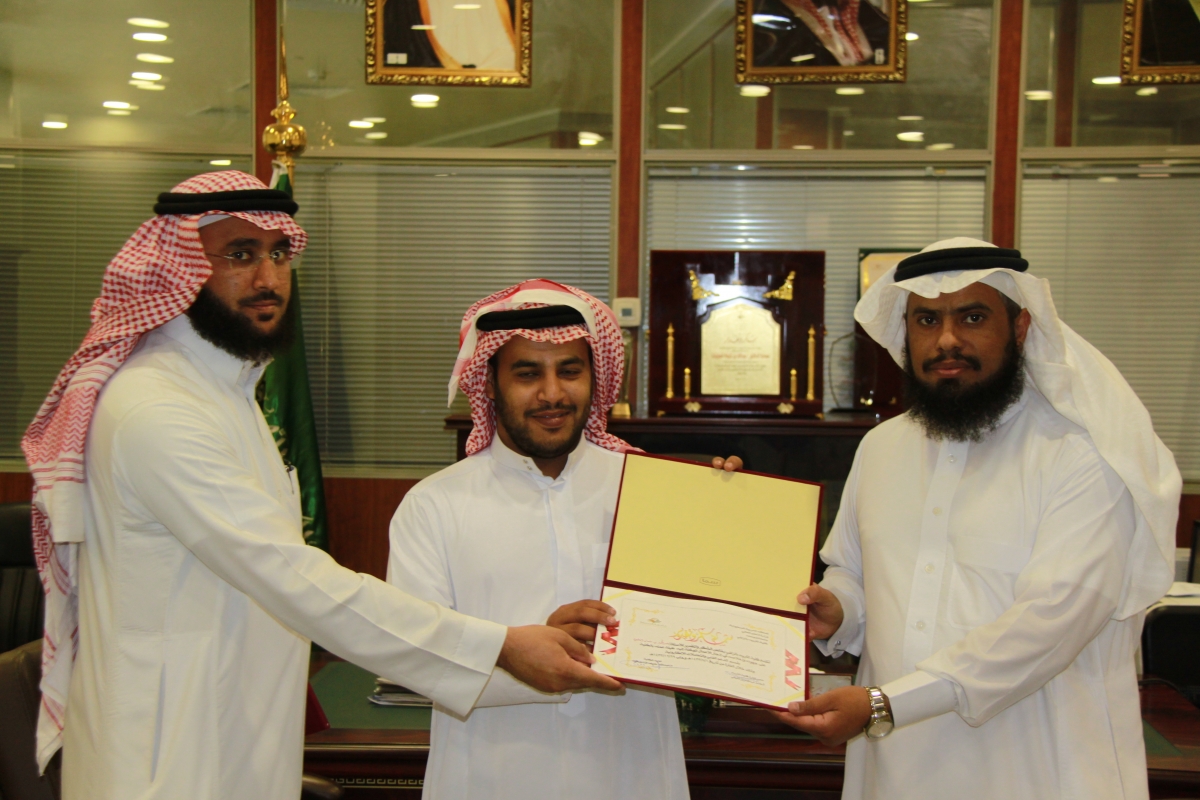